A demokratikus viszonyok megteremtése és kiépítése Magyarországon
Történelem 8. osztály tankönyvhöz
FI-504010801/1
Összefoglalás
Maczkó András Pécs
Demokratikus viszonyok kiépítése
LINK 1
FI – 504010801/1 Történelem 8. osztály tankönyv
LINK 2
Power Point bemutató Történelem tk. 32 – 33.
LINK 3
Power Point bemutató Történelem tk. 34 – 36.
LINK 4
Learning Apps gyakorló feladat – rendszerváltás eseményei
LINK 5
Learning Apps gyakorló feladat – pártok
LINK 6
Redmenta feladatsorok – honlap 8. évfolyam utolsó 7 feladat
LINK 7
Learning Apps - miniszterelnökök
LINK 8
Digitális tanórák videói – honlap 8. évfolyam videók a tananyagokhoz
LINK 9
Power Point bemutató  összefoglaló óra anyaga
Maczkó András Pécs
Demokratikus viszonyok kiépítése
1. Melyik történt napjainkhoz képest régebben a kettő közül az A, vagy a B oszlopban történt esemény? Ha a helyes megoldásra kattint, megjelenik a megoldás középen!
Kádár János halála
A
Nagy Imre és társainak ünnepélyes újratemetése
A
Nemzeti Kerekasztal létrehozása
Nagy Imre és társainak ünnepélyes újratemetése
Az orosz csapatok kivonulása
B
Ellenzéki Kerekasztal létrejötte
Első szabad országgyűlési választások
A
Első szabad önkormányzati választások
B
Határozat az Alkotmánybíróság felállításáról
Hatályba lépnek az Alkotmánymódosítások
Megkezdődik a nyugati műszaki határzár lebontása
Kikiáltják a harmadik Magyar Köztársaságot
B
Kimondják az MSZMP feloszlatást
Kádár János halála
A
Maczkó András Pécs
Demokratikus viszonyok kiépítése
2. Melyik párt rövidítésére ismer? A helyes megoldásért kattintson a párt rövidített nevére!
MSZMP
Magyar Szocialista Munkáspárt
MSZP
Magyar Szocialista Párt
MDF
Magyar Demokrata Fórum
FIDESZ
Fiatal Demokraták Szövetsége Magyar Polgári Szövetség
SZDSZ
Szabad Demokraták Szövetsége
FKGP
Független Kisgazda-, Földmunkás- és Polgári Párt
KDNP
Kereszténydemokrata Néppárt
MLP
Magyar Liberális Párt
Lehet Más a Politika – Magyarország Zöld Pártja
LMP
DK
Demokratikus Koalíció
Jobbik
Jobbik Magyarországért Mozgalom
Mi Hazánk
Mi Hazánk Mozgalom
Maczkó András Pécs
Demokratikus viszonyok kiépítése
4. Párosítsa a képeket és a személyek nevét? A helyes megoldásért kattintson a képre!
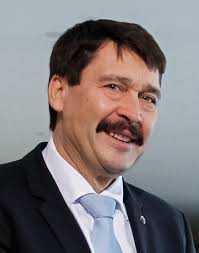 Kádár János
Orbán Viktor
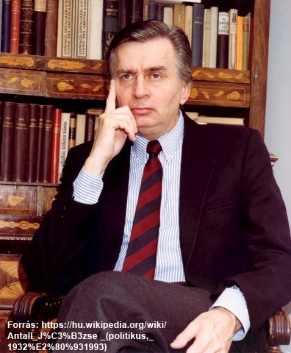 Gyurcsány Ferenc
Antall József
Göncz Árpád
Áder János
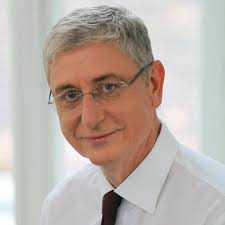 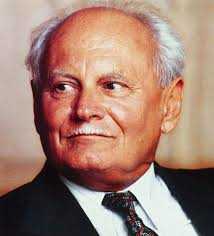 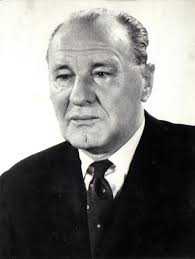 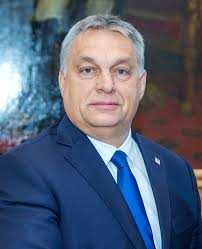 Maczkó András Pécs
Demokratikus viszonyok kiépítése
5. Egészítse ki a szöveget! A helyes megoldásért kattintson a hiányzó részre!
_1 (hány)_
negyven
Az 1940-es évek végétől kezdődő államosítások után több mint                      év elteltével az eredeti tulajdonuk visszaadása is megoldhatatlan lett volna. Ezért veszteségeiket úgy orvosolták, hogy az államtól                                       igényelhettek, a tőlük elvett vagyon értékének arányában. Kb. 1,8 millió igény érkezett. Ha az egykor elvett tulajdon értéke nem haladta meg a                                 , akkor a tulajdonos (vagy örököse) a teljes érteket megkapta kárpótlási jegyben. E fölött azonban a kárpótlás mértéke erősen csökkent. Minél nagyobb értékű volt egykori tulajdon, az érte kapott a kárpótlási jegyek annál kisebb mértékben fedezték azt. A korábbi tulajdonlást                             kellett igazolni. A kárpótlási jegyekkel                        , házat, lakást, üzletrészt, vállalti részvényt, vagyontárgyakat és  életjáradékot lehetett vásárolni. Idővel felgyorsul a privatizáció, s a jegyekkel egyesek értékes tulajdont szerezhettek. Így a kárpótlás is hozzájárult a vagyonos befektetői réteg megerősödéséhez.
____2 (mit)______
kárpótlási jegyeket
____3 (hány)___
200 ezer forintot
__4 (mivel)__
okmányokkal
__5 (mit)___
termőföldet
Maczkó András Pécs
Demokratikus viszonyok kiépítése
6. Párosítsa a magyar, vagy magyar származású személyeket és amiről ismertek! A helyes megoldásért kattintson a személy nevére!
Neumann János
Szent-Györgyi Albert
Kertész Imre
Rubik Ernő
Bíró Zoltán
Maczkó András Pécs
Demokratikus viszonyok kiépítése
6. Döntse el, Hogy I (igaz) vagy H (hamis) az állítás! Megoldásért kattintson az állítás számára!
I
1.
2.
I
3.
H
4.
H
5.
I
6.
I
7.
H
I
8.